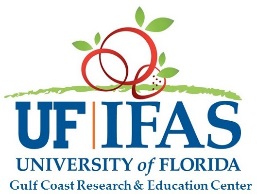 Importance of root-knot and lesion nematodes in strawberries and potential of cover crops for their management
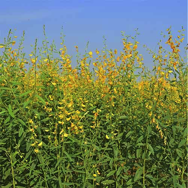 Johan Desaeger and Tristan Watson,
University of Florida / IFAS, GCREC, Balm, FL
Agritech, April 2019, Plant City, FL
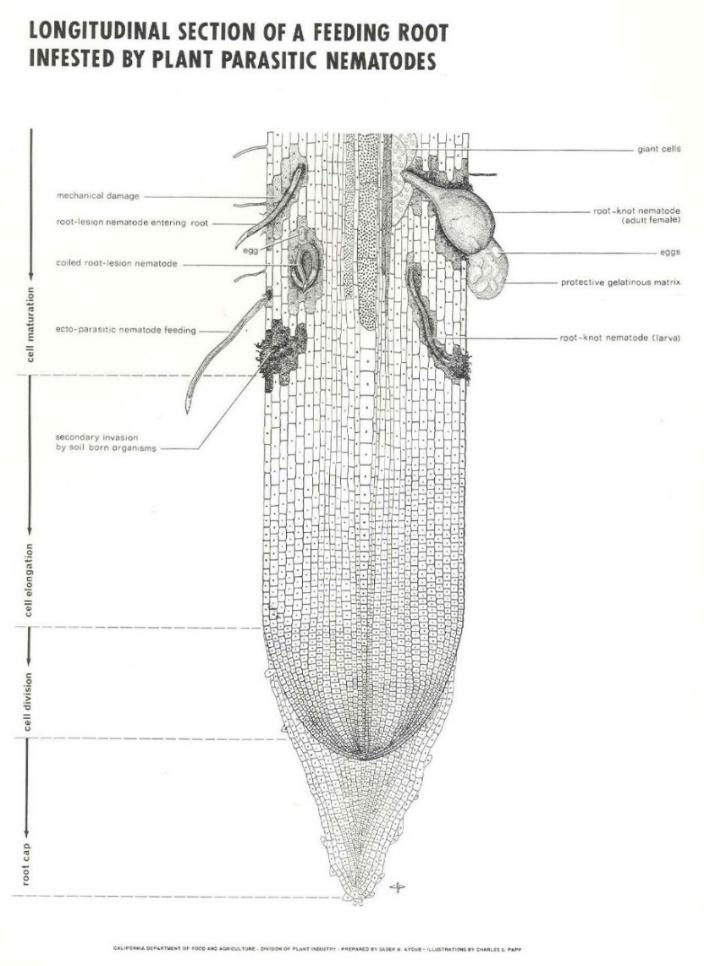 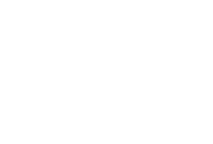 Main nematodes on Strawberry in Florida
Sting Nematode
Belonolaimus longicaudatus
Root-Knot Nematode - northern
Meloidogyne hapla
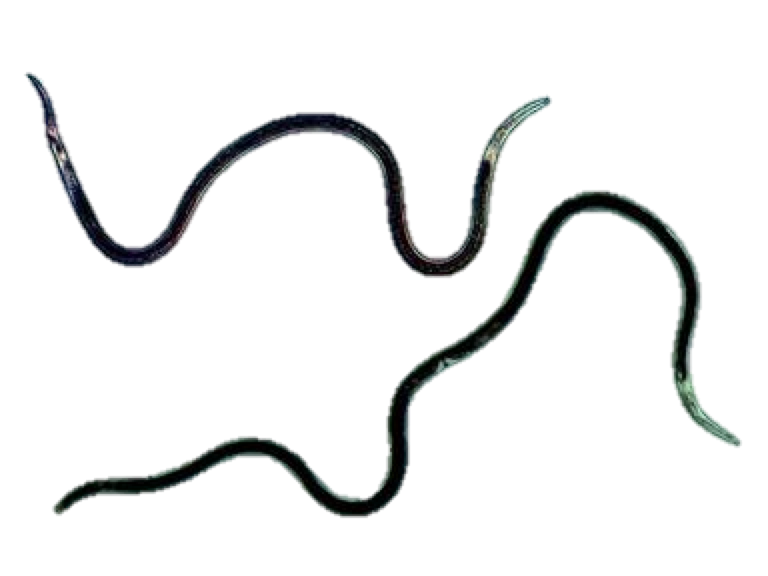 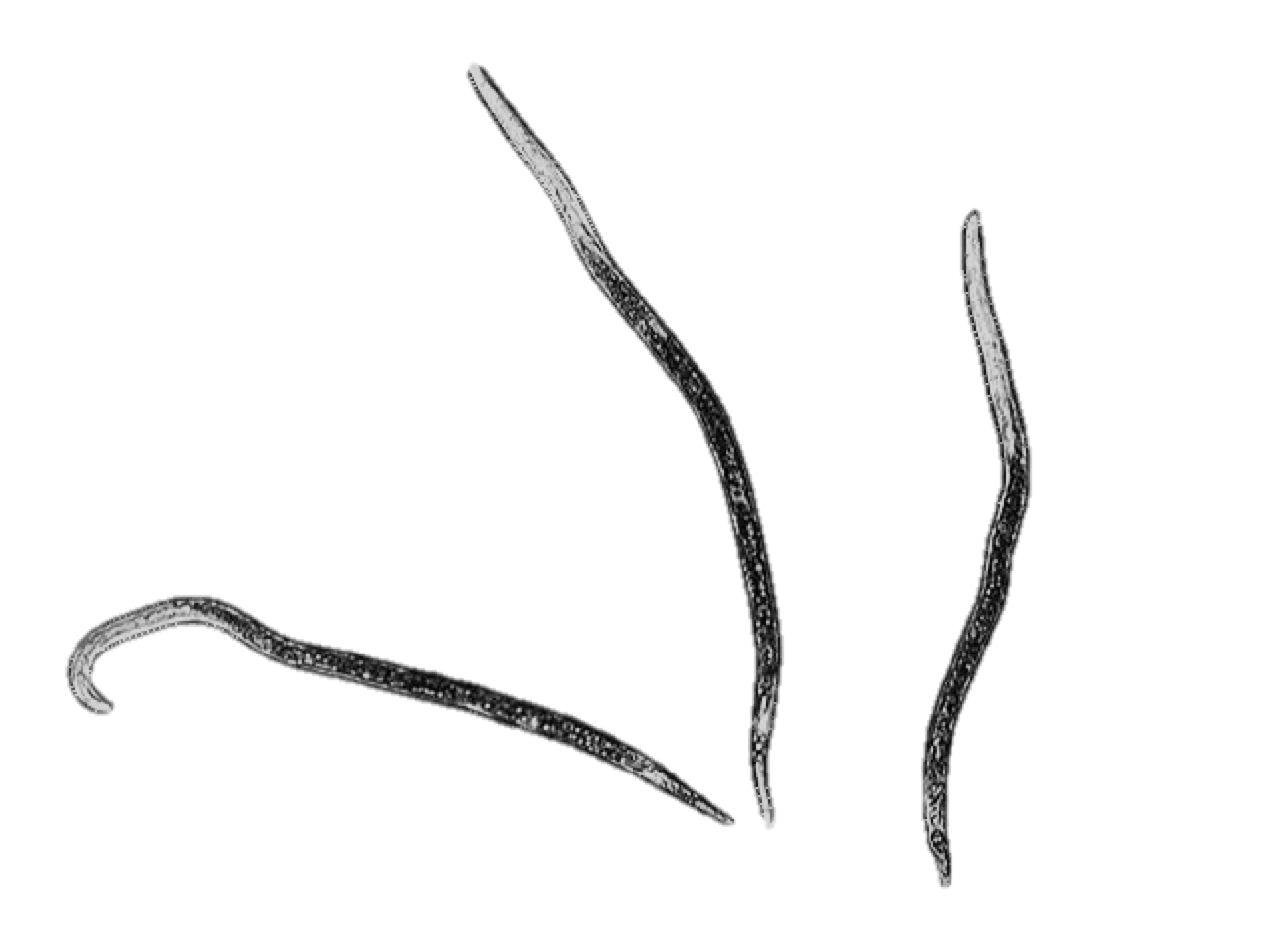 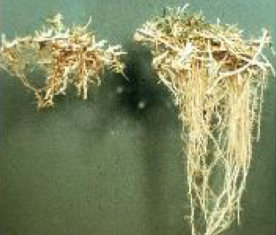 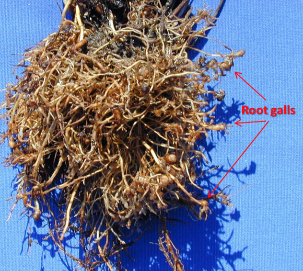 Root-Lesion Nematode - northern
Pratylenchus penetrans
Foliar Nematode
Aphelenchoides besseyi
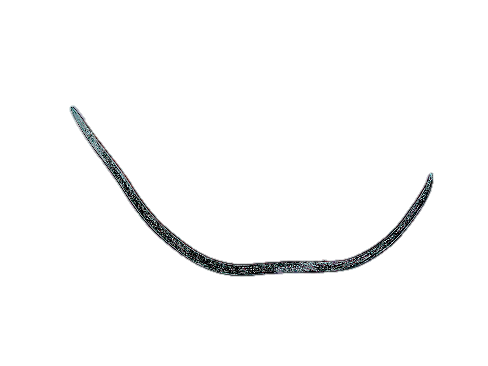 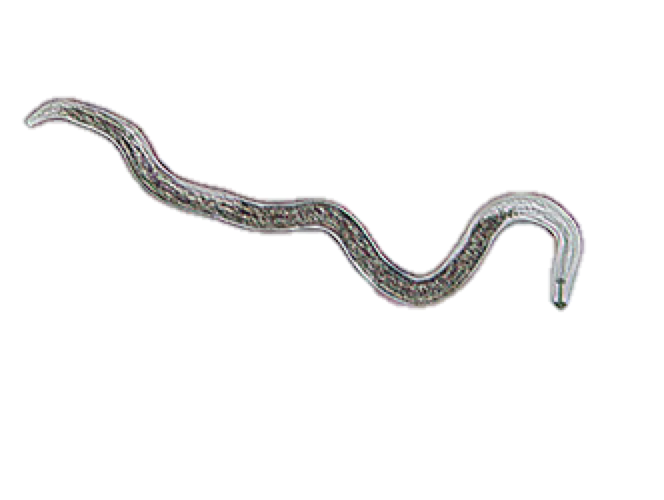 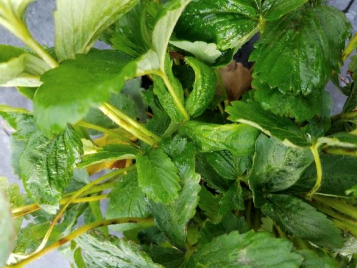 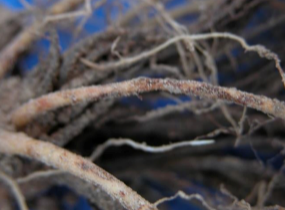 [Speaker Notes: Strawberries are susceptible to multiple nematode species. Every strawberry grower in FL knows sting nematode, #1 nema, very devastating if not managed well; most growers not so familiar with these other potentially damaging nematodes such as … which are less common than sting probably introduced with transplant material from outside FL 
Very different feeding habits … top 3 root feeders, but very different in the way they feed on roots, with sting ecto,and  rkn and rl endo, foliar obviously leaves looks like ecto]
Strawberry nurseries
4/17/19
[Speaker Notes: Large plants > roots > Many nematodes esp. endoparasites (hide in roots) come in with transplants]
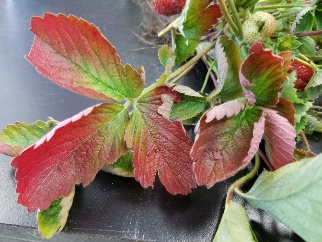 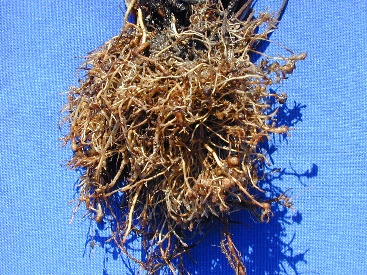 Northern Root Knot Nematode (Meloidogyne hapla)
Canadian bare root source of Radiance
North Carolina bare root source of Radiance
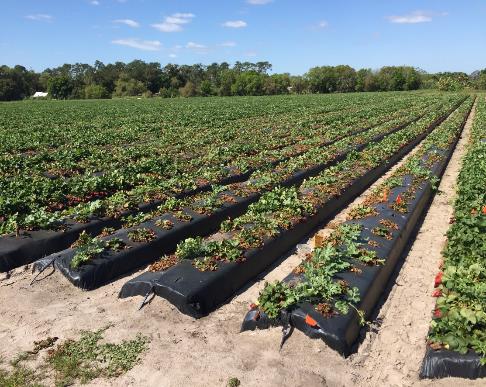 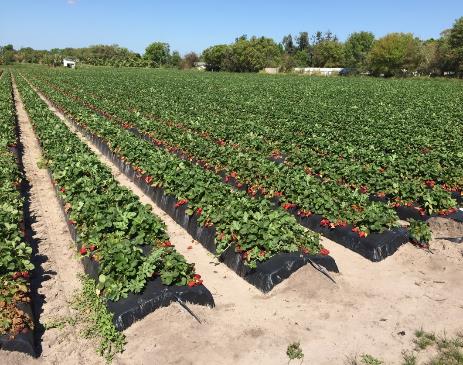 End of season plant collapse
RYFarm, March 22, 2016- Radiance and watermelon collapsing from Meloidogyne hapla
[Speaker Notes: One of those is NRKN, common in NE and CA, Hapla present in 43% of surveyed fields in Ontario;
growers usu. think they have sting, similar symptoms, stunting, reddish leaves, and galls, small !; rkn very common on vegetables in FL, many spp.; only 1 sp infects strawberry – nrkn-hapla,;usu. late season collapse of crop, … same farm – 2 nursery sources – Ca vs NC … here also watermelon double crop]
Root-knot nematode often only recognized on a double-crop  (cantaloupe, watermelon, …)
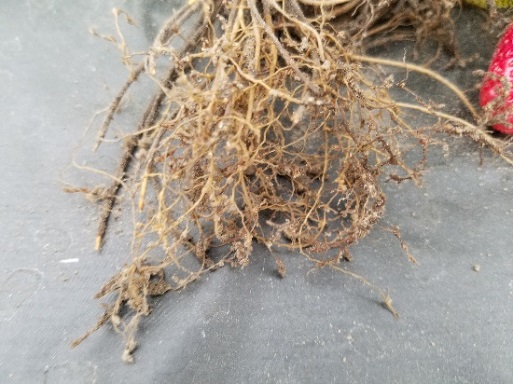 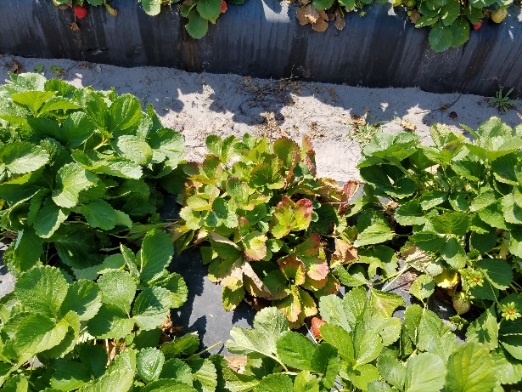 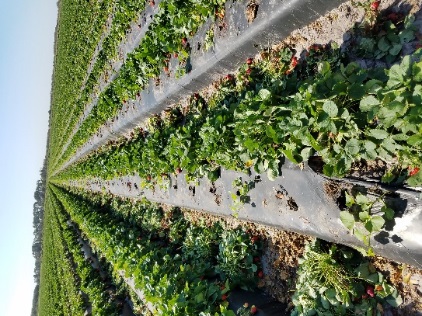 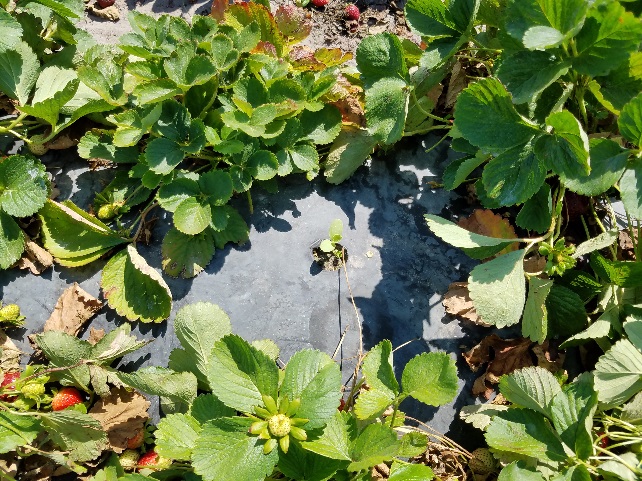 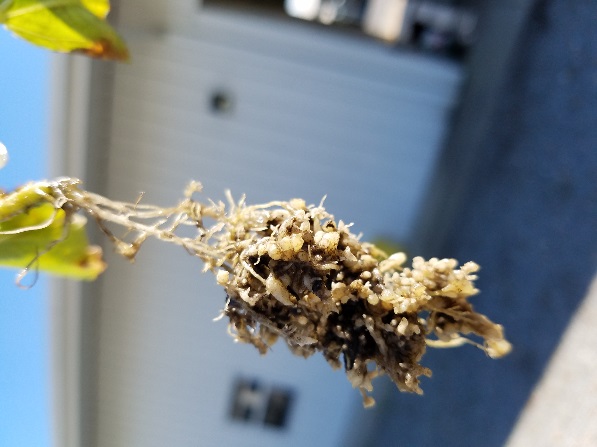 5
[Speaker Notes: Strawberries may or may not be symptomatic, but double crop, esp. direct seeded]
RKN Survey Research
Sting Nematode:
42.9% of farms sampled

Root-Knot Nematode:
64.3% of farms sampled

Lesion Nematode:
14.3% of farms sampled

Stubby root Nematode:
28.6% of farms sampled
Recap of Last Season (2017-2018):
Screening 2018-2019 Transplant Material
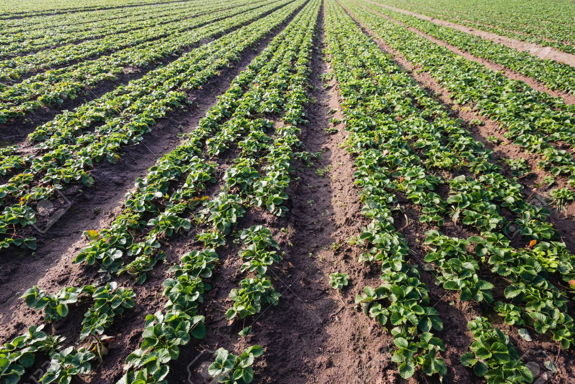 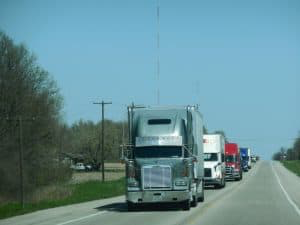 Root-Knot Nematode:
0% of samples

Lesion Nematode:
20.4% of samples
# of Nurseries Sampled: 13

# of Transplant Shipments Sampled: 54

States/Provinces: California, North Carolina, Oregon, 				 	       Washington,  Idaho, Ontario, Nova Scotia
Survey of 2018-2019 Growing Season
Sting Nematode:
40.0% of farms sampled

Root-Knot Nematode:
50.0% of farms sampled

Lesion Nematode:
5.0% of farms sampled

Stubby Nematode:
45.5% of farms sampled
Cover Crop Research
Objectives:

Determine the host range of sting, lesion, and northern root-knot nematode to prospective summer cover crops
Growth Chamber Experiments



Identify the best summer cover crop mix to reduce plant-parasitic nematode populations and enhance soil health
Field Experiment
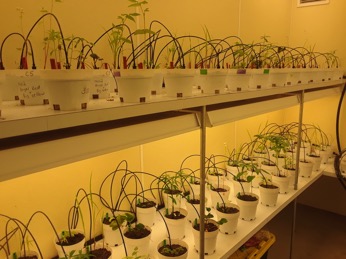 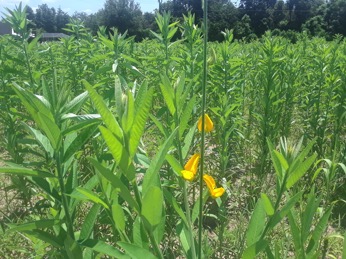 Prospective Cover Crops
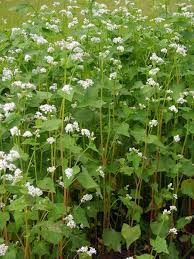 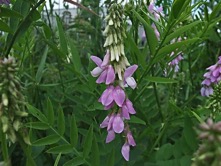 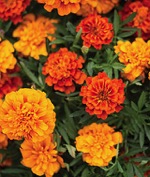 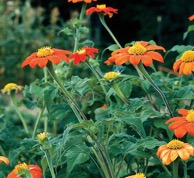 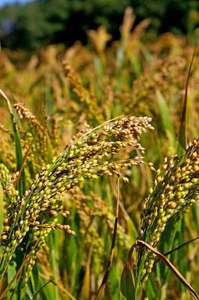 Goat’s Rue
Mexican Sunflower
Marigold
Millet
Buckwheat
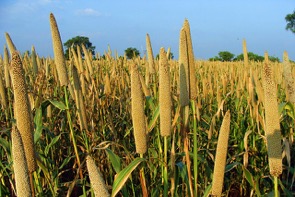 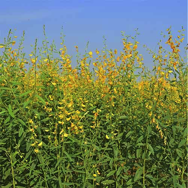 Pearl Millet
Sunnhemp
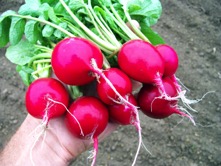 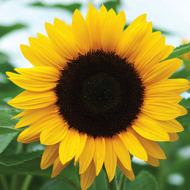 Radish
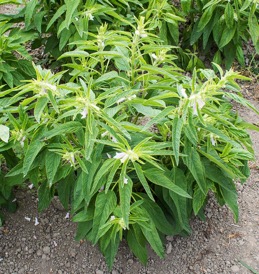 Sunflower
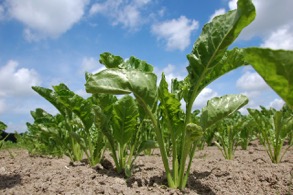 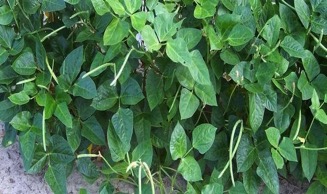 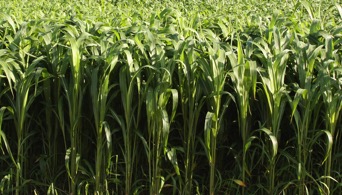 Sugar Beet
Southern Pea
Sorghum Sudangrass
Sesame
Growth Chamber Experiment
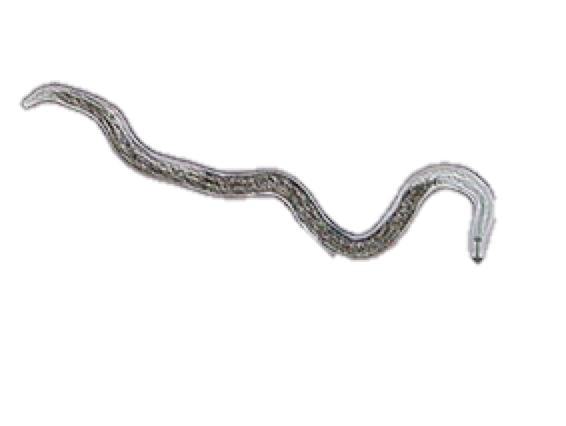 Experimental Design

3 Nematodes:
	Root lesion nematode (Pratylenchus penetrans)
	Northern root-knot nematode (Meloidogyne hapla)
	Sting nematode (Belonolaimus longicaudatus)

16 Cover Crop Treatments:
	14 summer cover crops
	Strawberry (positive control)
	Fallow (negative control)

8 Replicates per nematode x cover crop combination

Entire experiment performed twice
Pratylenchus penetrans
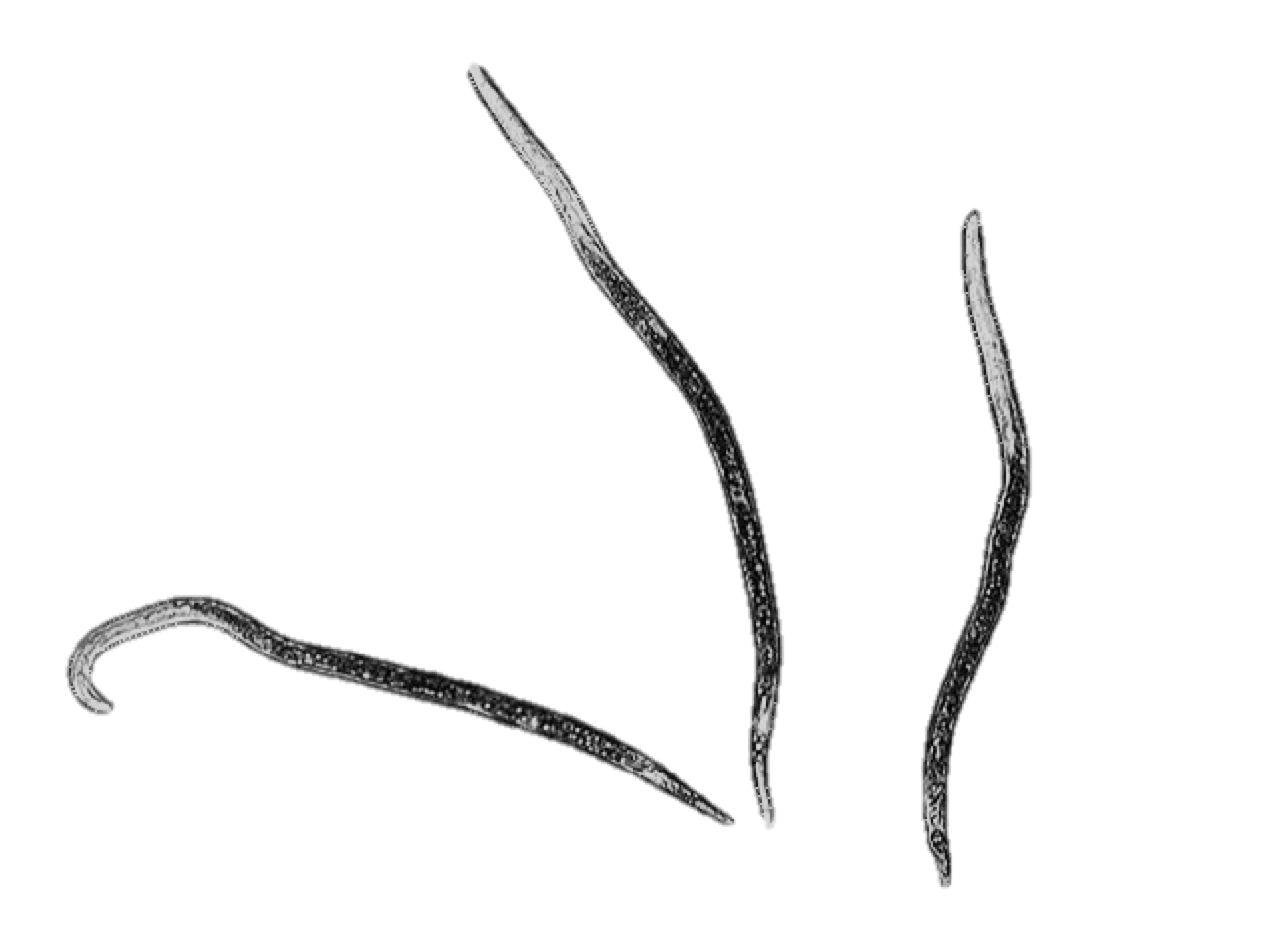 Meloidogyne hapla
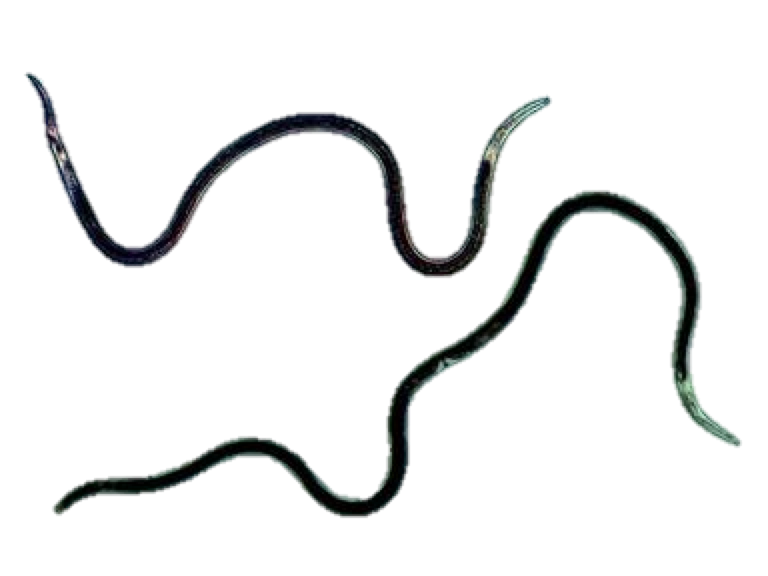 Belonolaimus longicaudatus
Growth Chamber Experiment
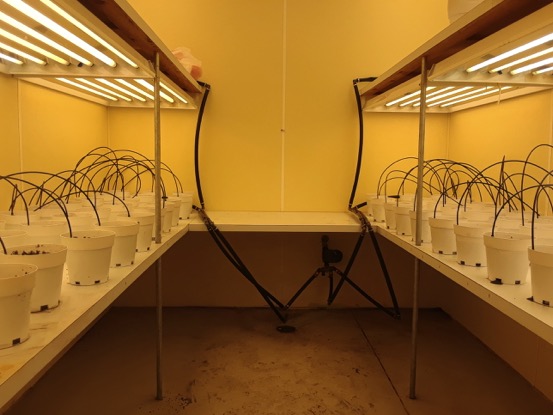 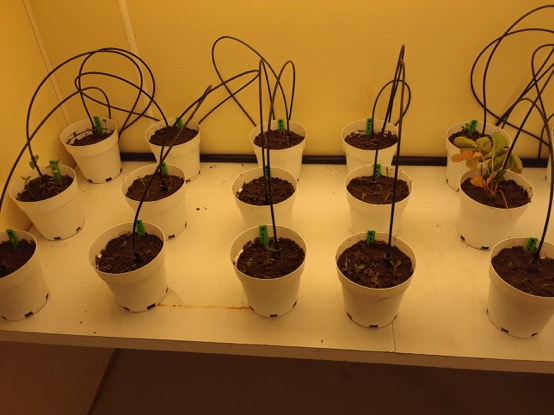 Planting – Early October 2018
1-Week Post-Planting
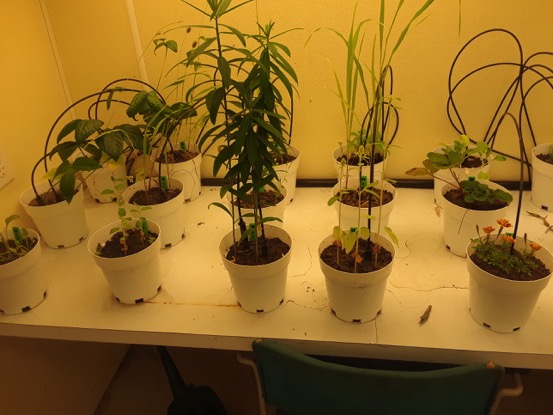 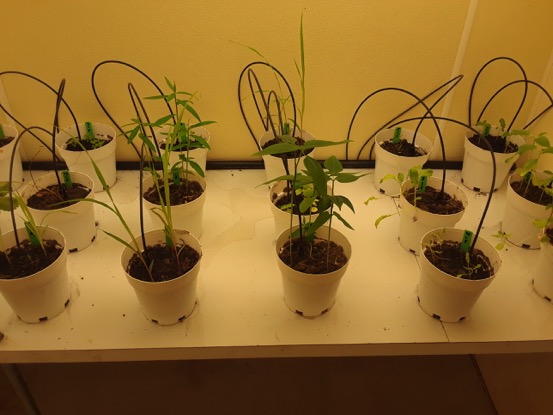 12-Weeks Post-Planting
6-Weeks Post-Planting
Host Range of Pratylenchus penetrans – the northern lesion nematode
Summary:
Low nematode reproduction on known hosts may have been a result of poor root growth

Do not plant: 
Mexican Sunflower
Radish
Sunflower

Maybe Plant:
Sunnhemp
Sorghum Sudangrass

Do Plant:
Southern Pea
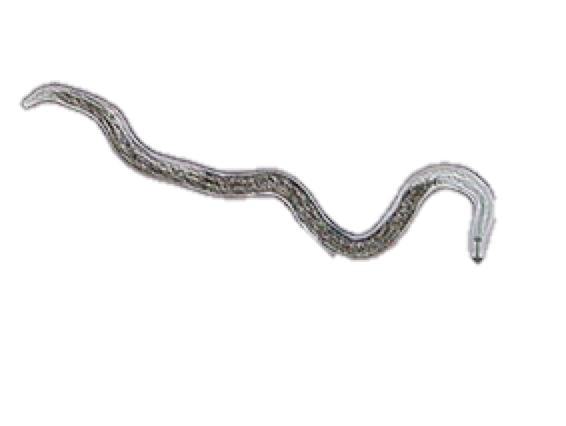 Pratylenchus penetrans
[Speaker Notes: The growth chamber cover crop experiment slides are based on reproductive factor (Rf) values calculated for each pot (Rf = Final Population / Initial Population):
​​Poor (Rf-value <0.25; <25% nematode reproduction)
Moderate (Rf-value between 0.25 - 0.75; 25 - 75% nematode reproduction)
High (Rf-value >0.75; >75% nematode reproduction)
If anyone asks why the critical Rf value cut-off is low (i.e. not Rf = 1.0), it is because we used a high initial nematode population density (5,000 RKN / pot; 2,500 RLN / pot; 5 inch pot).The​ reason for this was that I was trying to mimic a heavy nematode infestation similar to population densities we see out in commercial fields. We expected Rf values to be on the lower end. Let me know if you have any questions.]
Host Range of Meloidogyne hapla -the northern root-knot nematode
Summary:
Low nematode reproduction on known hosts may have been a result of poor root growth

Do not plant: 
Buckwheat
Radish
Southern Pea

Do Plant:
Sorghum Sudangrass
Sunnhemp
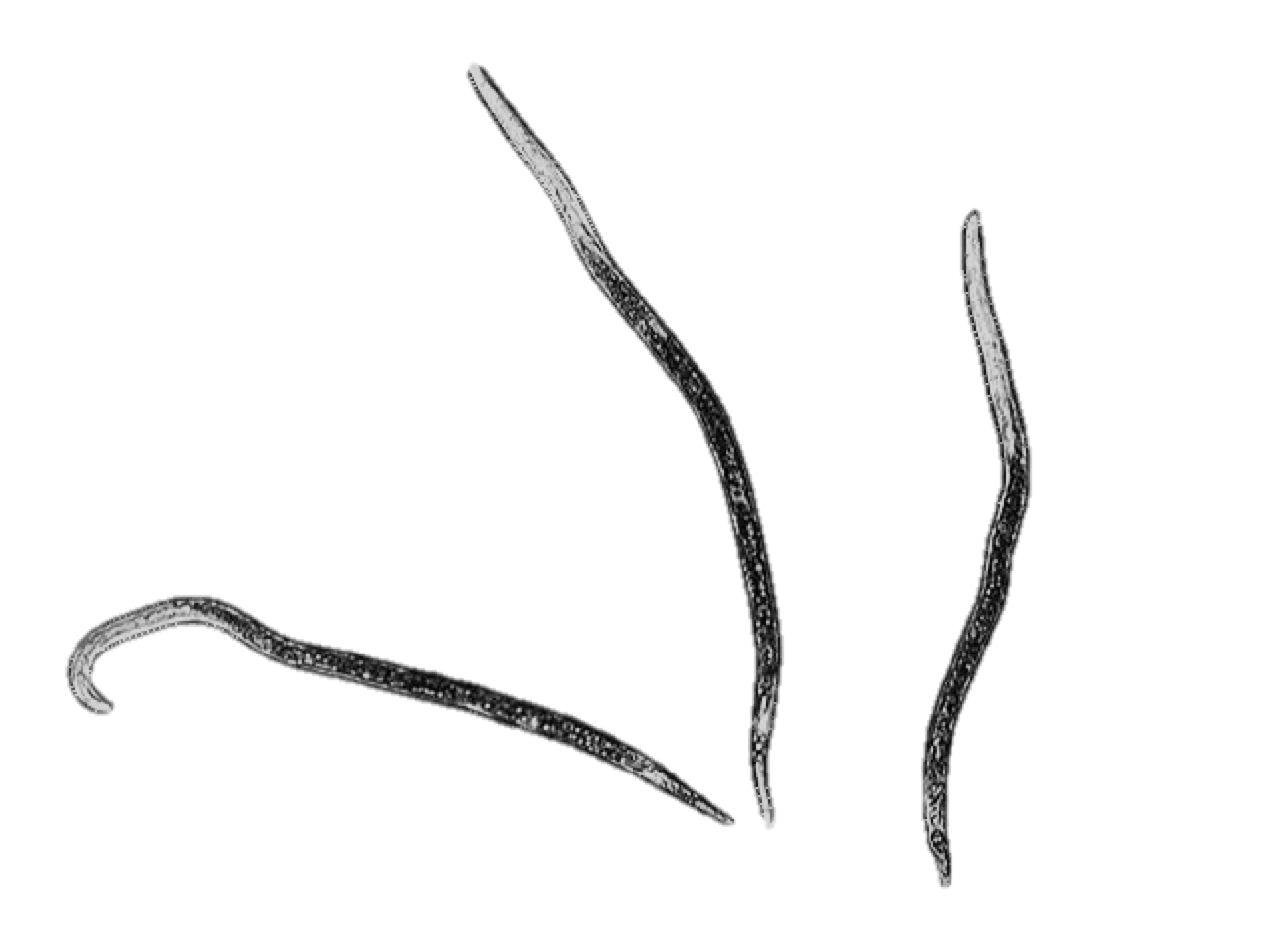 Meloidogyne hapla
Host Range of Belonolaimus longicaudatus -sting nematode
Currently in Progress...
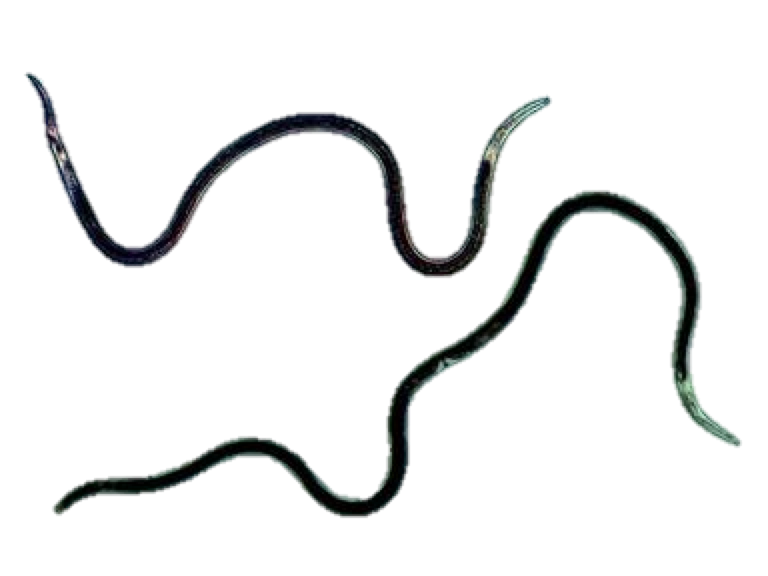 Belonolaimus longicaudatus
Field Experiment
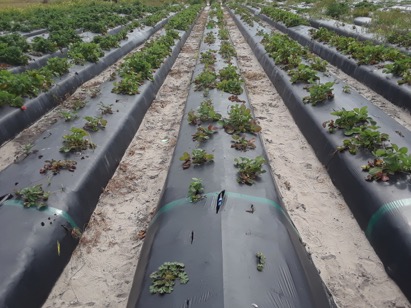 Site: Nematode infested strawberry field at GCREC

Design: Small-plot field experiment (24 ft2 plots)

Treatments:






Protocol:
Remove strawberry beds, disk land, mark plots ✔︎
Initial nematode populations and soil nutrition ✔
Plant cover crops in spring ✔
Incorporate cover crop into soil in summer
Final nematode populations and soil nutrition
Field Experiment
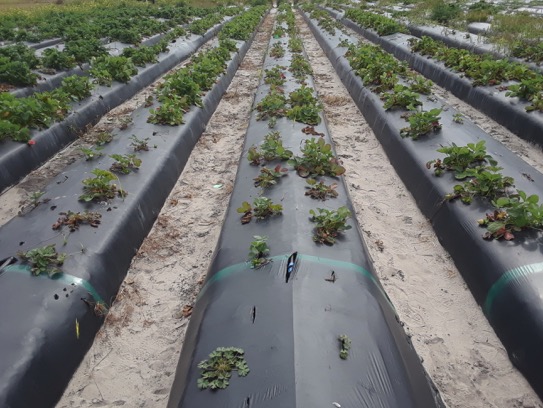 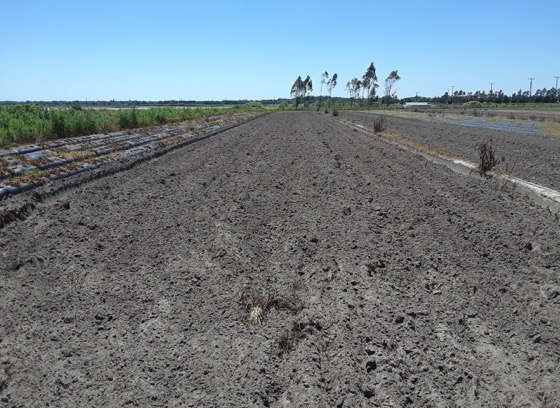 Disked April 2, 2019
March 9, 2019
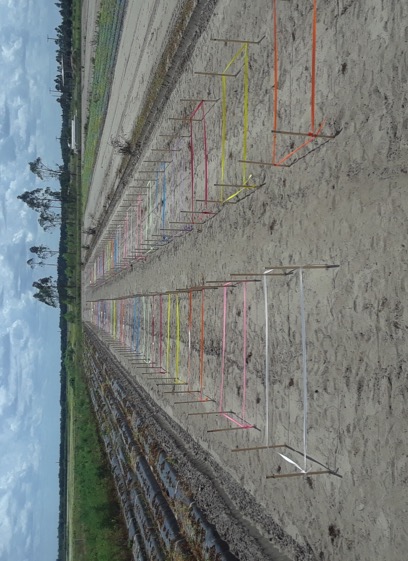 Currently in Progress...
Planted April 9, 2019
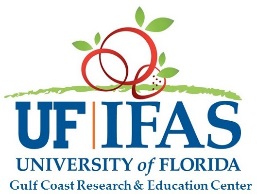 GCREC Nematology and Financial Support
Technical Support:

GCREC Nematology Lab Group
FSGA – FL AG Farm Crew

Funding:
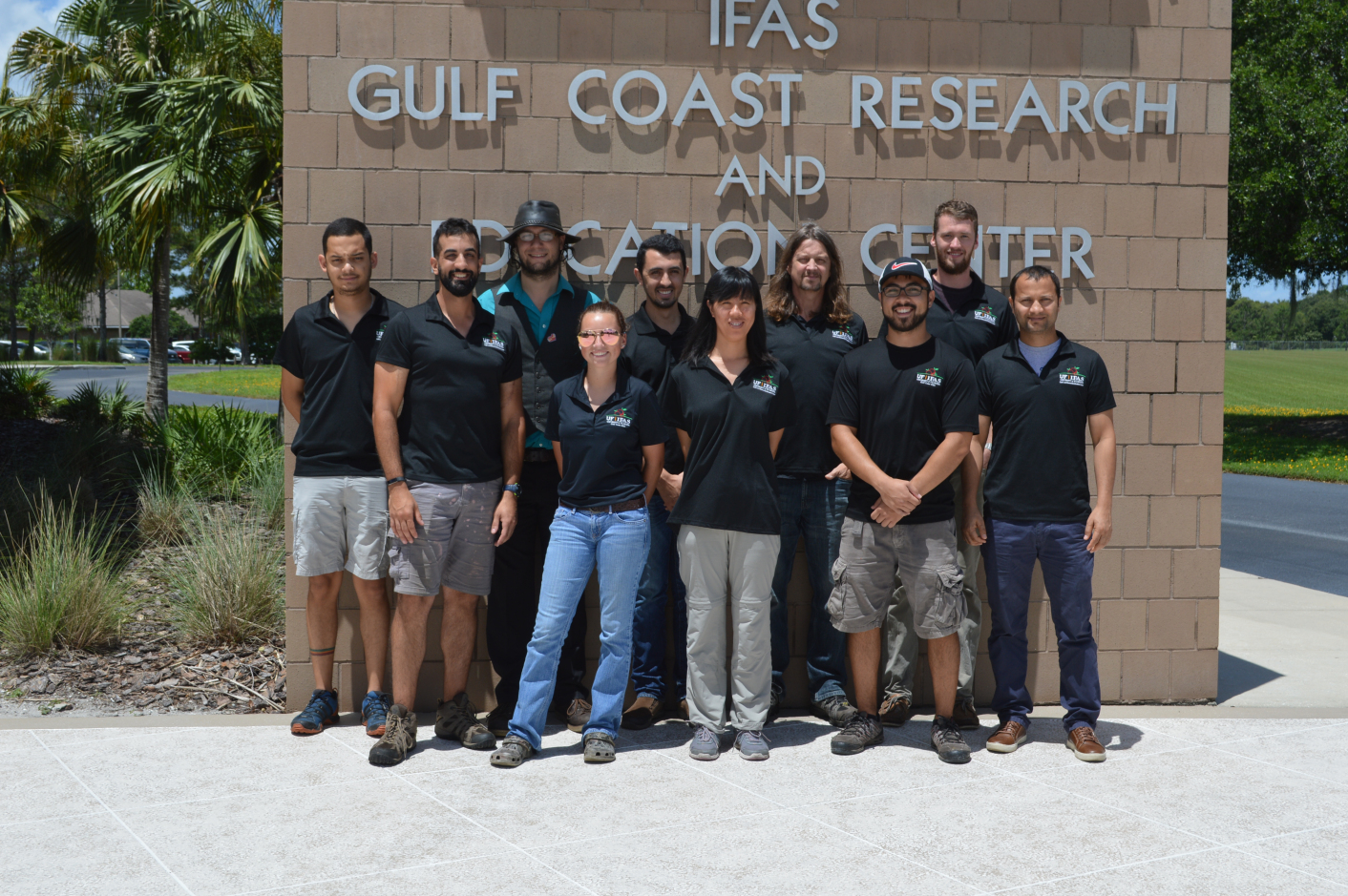 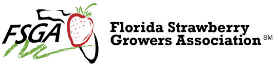